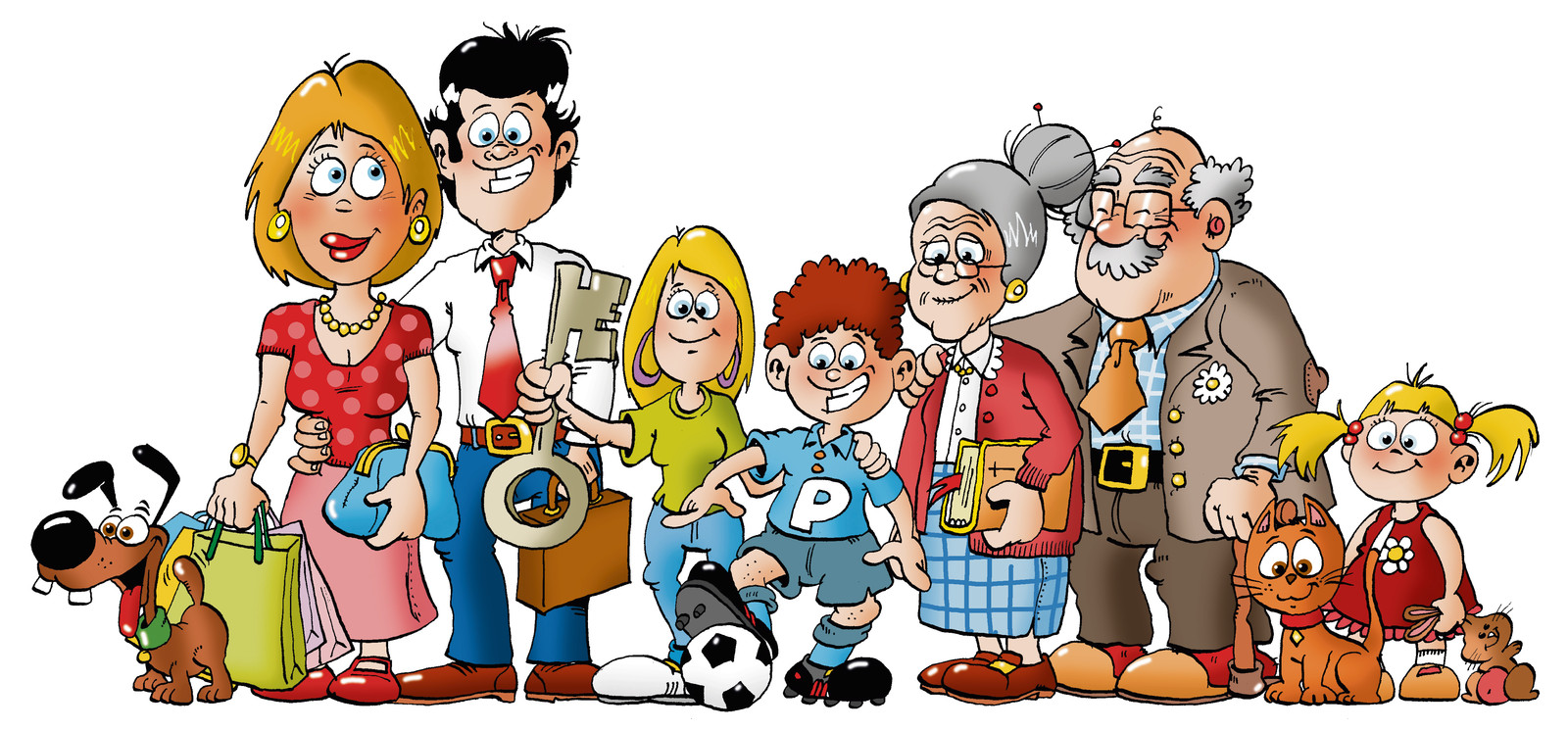 De familie
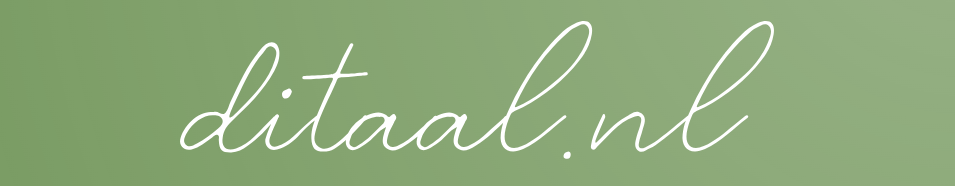 het kind                  de kinderen
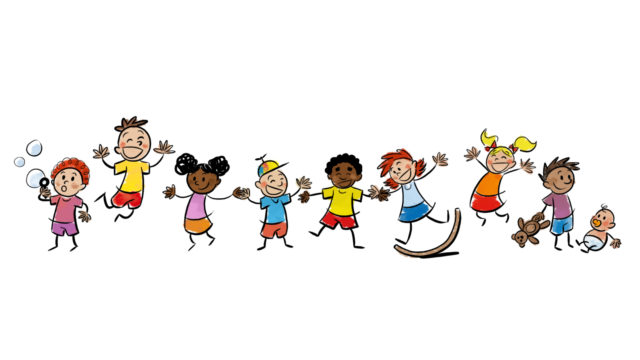 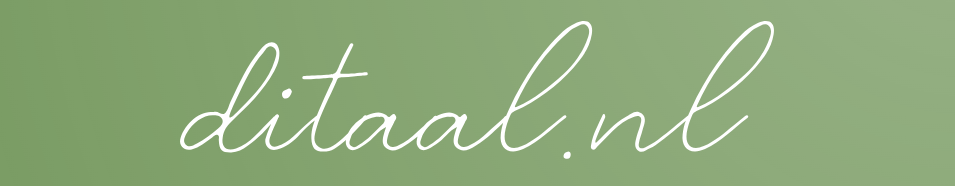 de jongen           het meisje
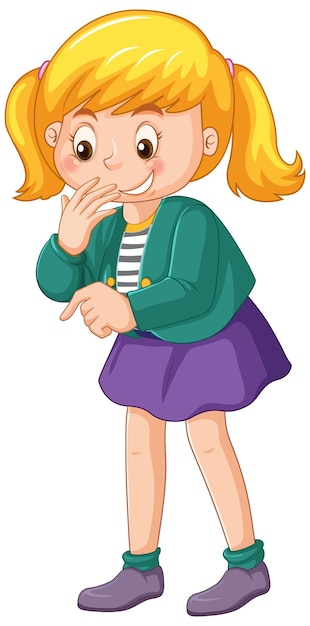 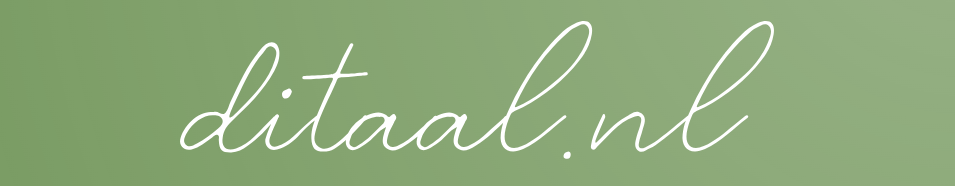 de man  					de vrouw
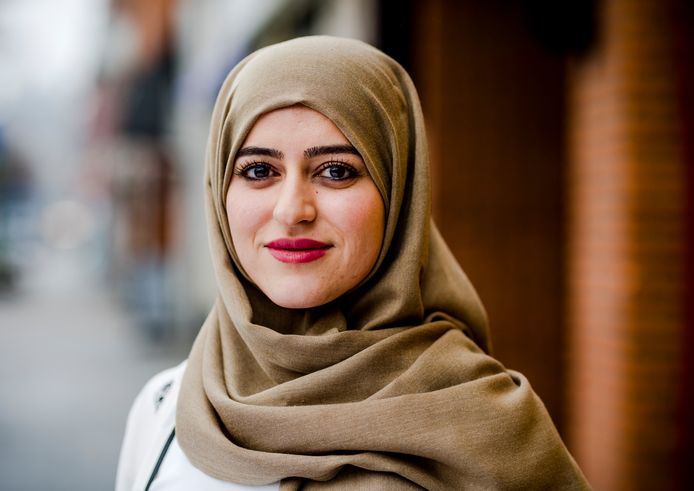 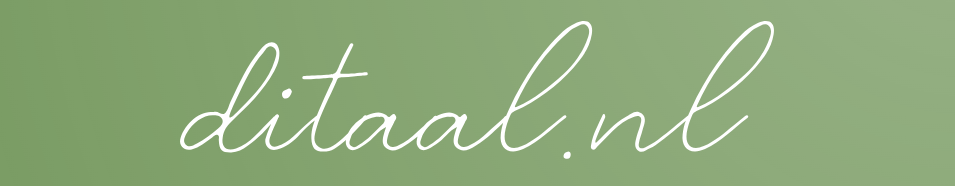 de mens				het dier
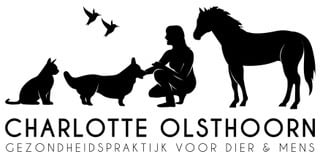 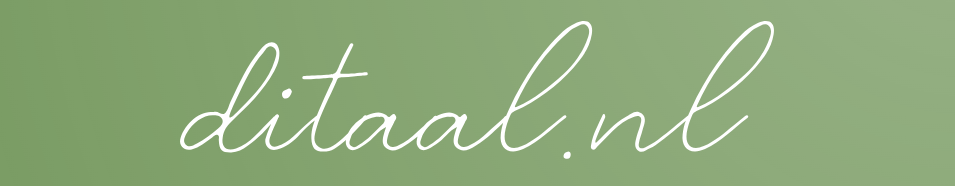 de neef en de nicht
Pauline is de nicht van Mica

Mica is de neef van Pauline
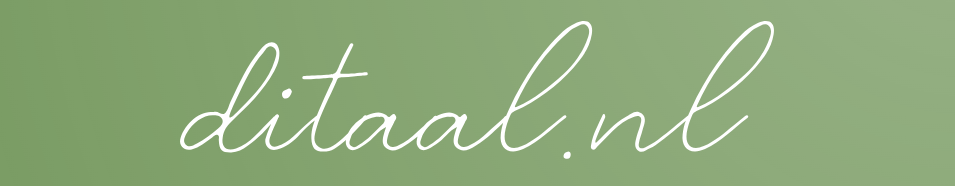 de schoonzus en zwager
Luc is de zwager van Cedric  

Sandra is de schoonzus van Cedric
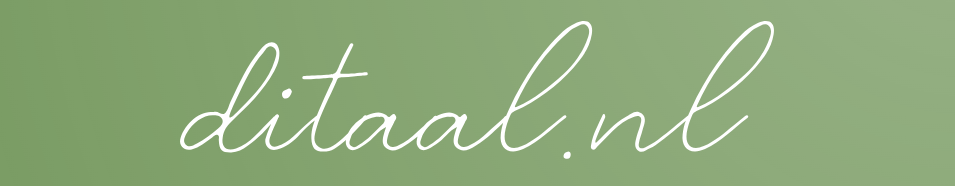 de oom en de tante
Luc is de oom van Mica


Eva is de tante van Pauline
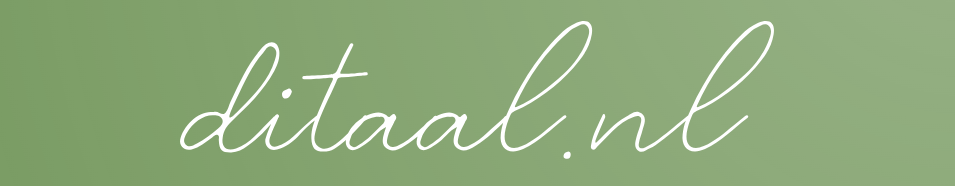 de vriendin en de vriend
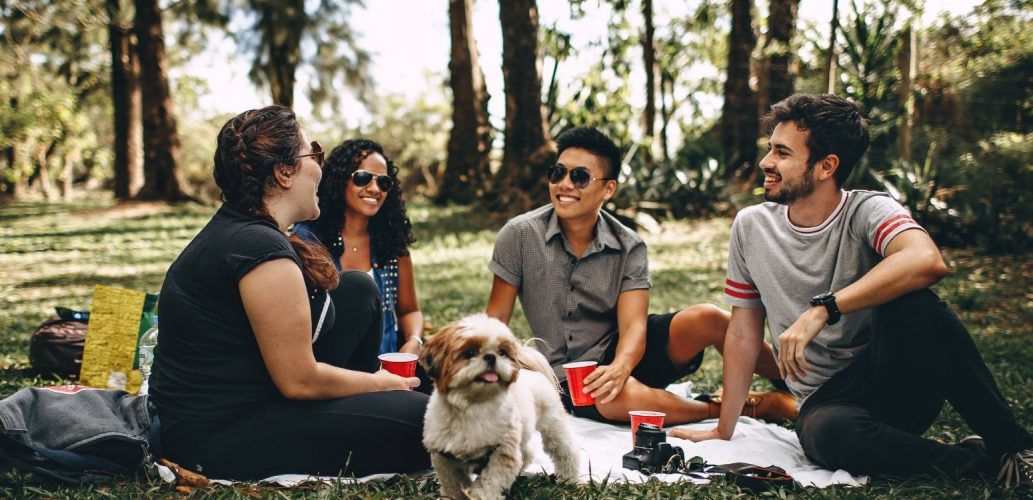 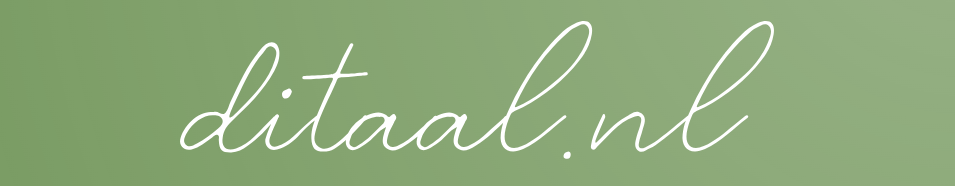 Het echtpaar
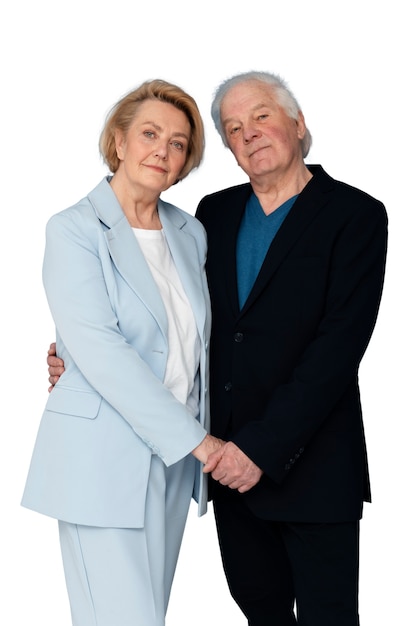 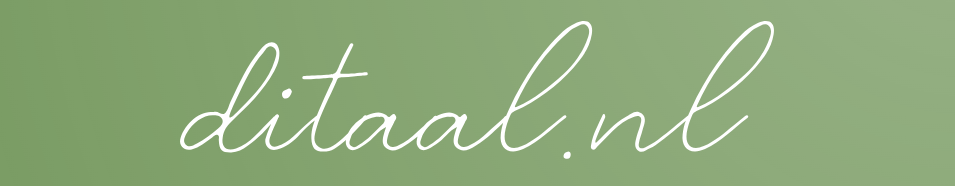 de weduwe
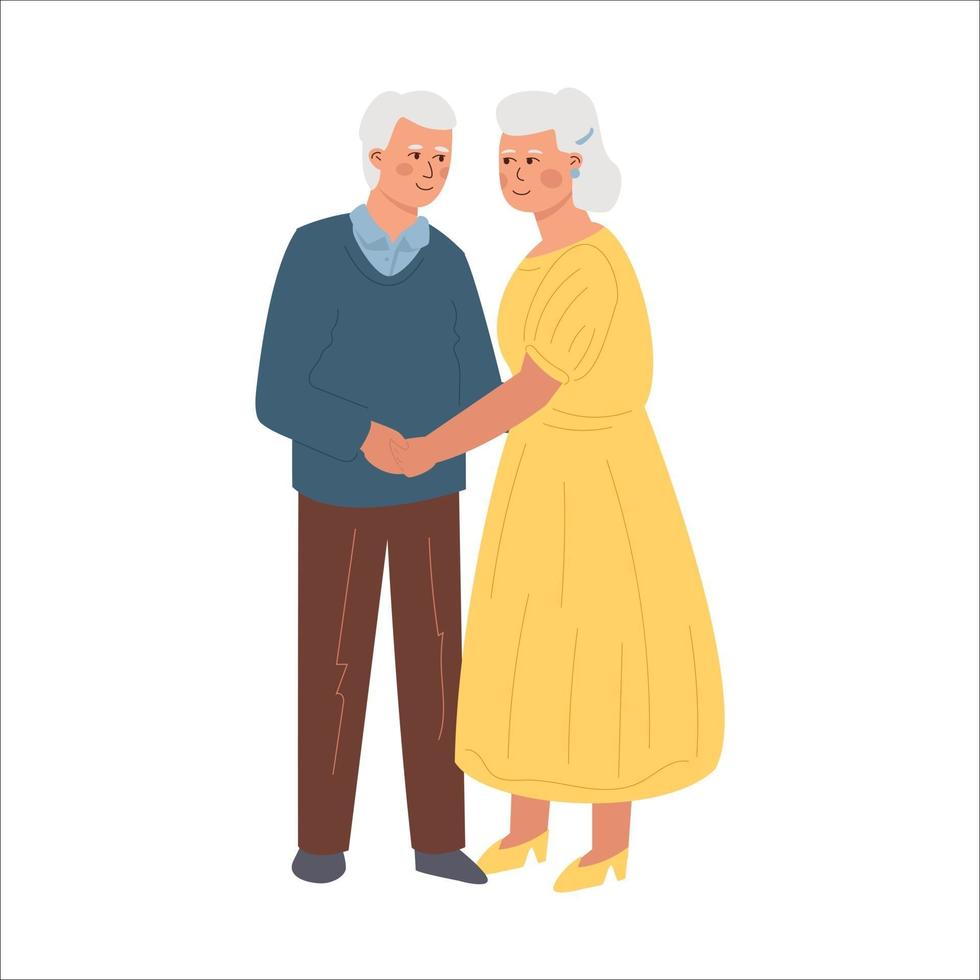 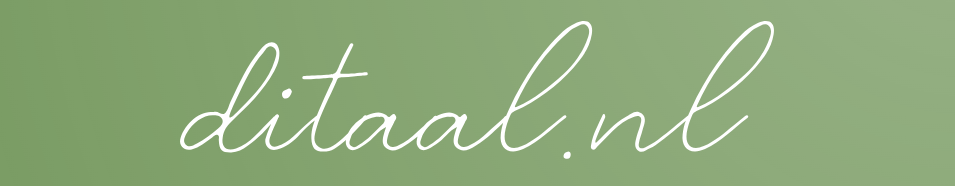 de weduwnaar
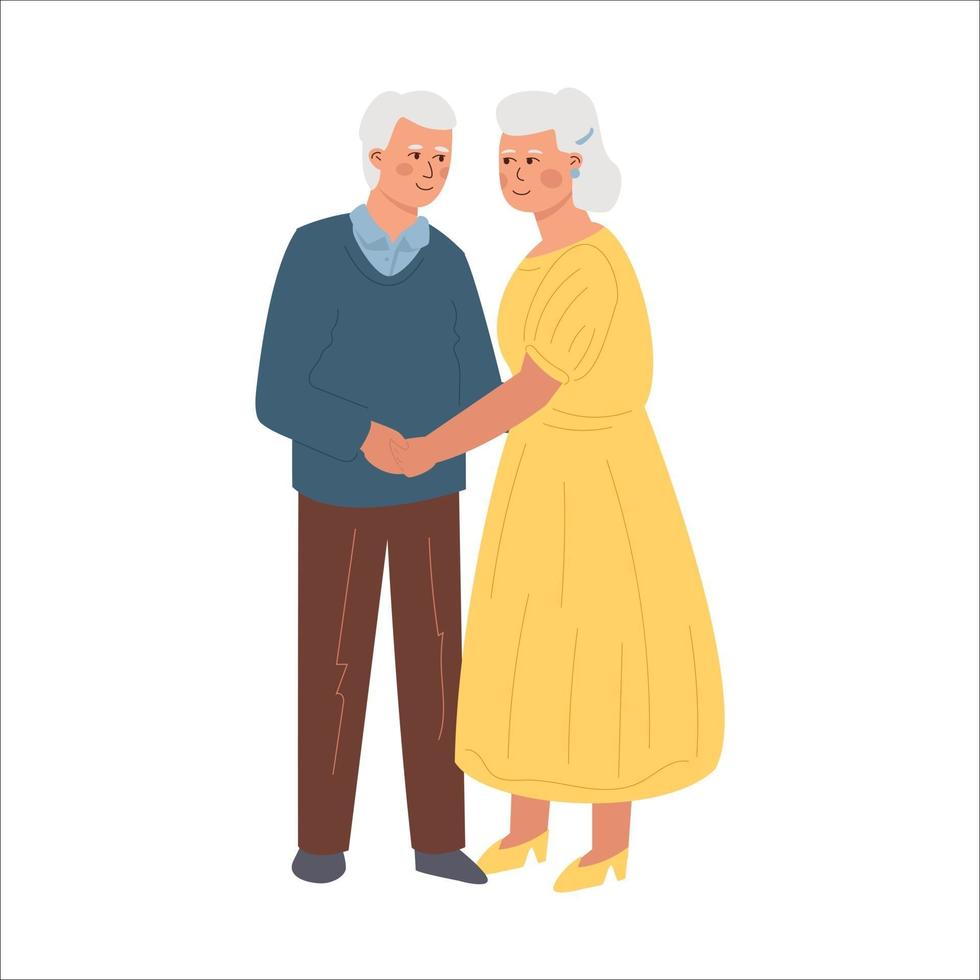 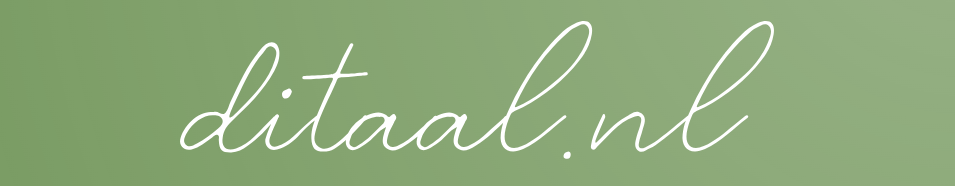 de schoonmoeder
Marie is de schoonmoeder van Sandra en Cedric
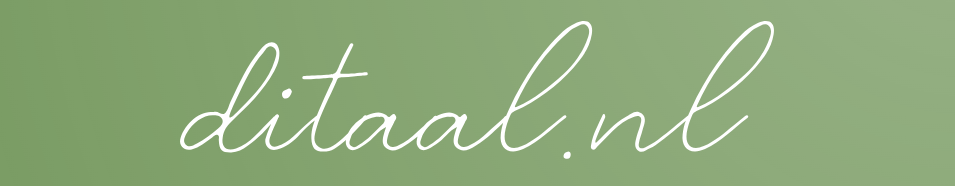 de schoonvader
Jean is de schoonvader van Sandra en Cedric
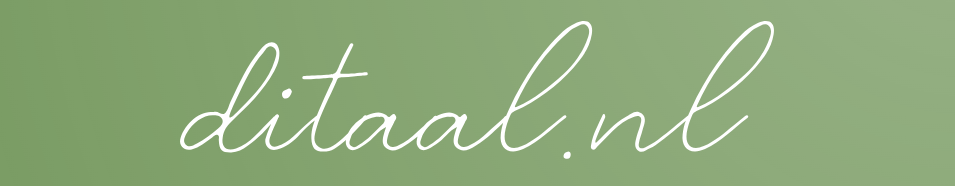